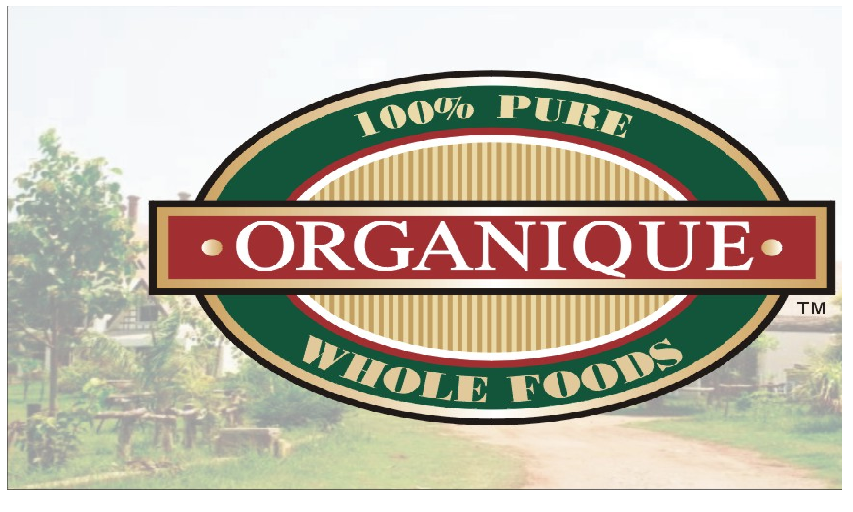 Dairy Business in Pakistan
Guest Speaker
Mr. Ajaz Rahim
Executive Director at B.T. Farms & Organique Whole Foods
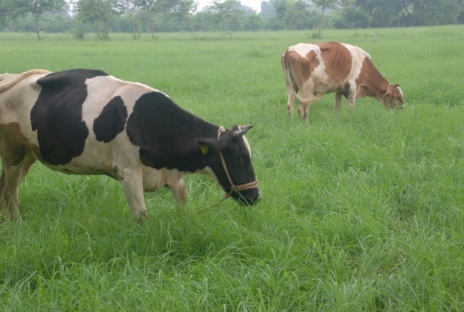 Chart of Accounts
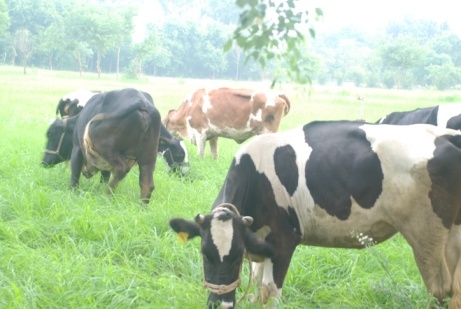 Daily Milk Yield			20 Liters
Price of Milk			Rs. 45/-
Total Milk Sale			Rs. 900/-
Feed Cost				Rs. 450/-
Management
Medical			
Insemination			Rs. 115/-
Insurance 				Rs. 35/-
Remaining Profit per day	Rs. 300/
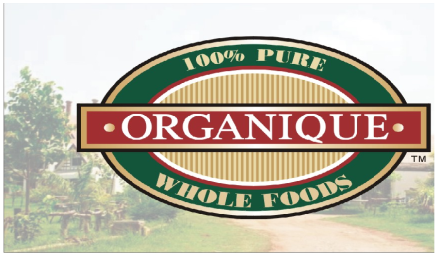 Cost of Management
Electricity				Rs. 70,000/-
Medicine					Rs. 30,000/-
Insemination				Rs. 60,000/-
Repair & Maintenance		Rs. 20,000/-
Salary structure:
8 workers				Rs. 80,000/-
2 Security Guards			Rs. 20,000/-
1 DVM					Rs. 30,000/-
Accountant				Rs. 25,000/-
Total Salaries				Rs. 155,000/-
Total Expenses				Rs. 335,000/-
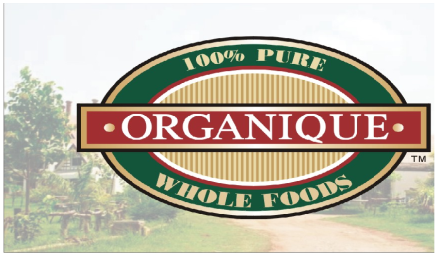 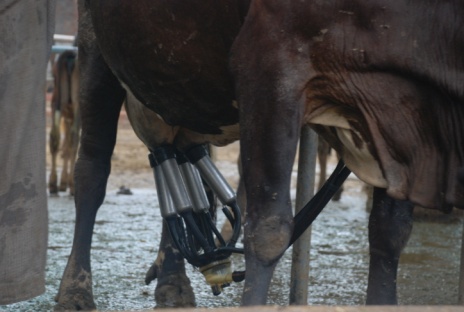 Milk Cycle Graph
300 days cycle
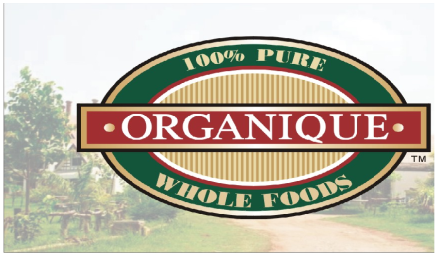 P&L
300 days x Rs. 300			Rs.90,000/-
60 days x Rs. 600			Rs.36,000/- 
Profit					Rs. 54,000/-
Calf Feed 60 x Rs. 130			Rs. 7,800/-
Profit					Rs. 46,200/-
First Insemination 30 x 600		Rs. 18,000/-
Profit					Rs. 28,200/-
Second Insemination30x600		Rs. 18,000/-
Remaining Profit				Rs. 10,200/-
Depreciation Rs.300,000  / 5 	Rs. 60,000/-
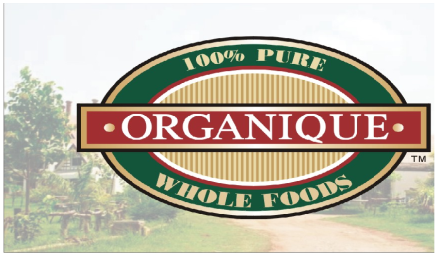 Key Points
Biggest business risk is REPRODUCTION
Don’t rely on AI, it should be a bonus
Priority in feed & management should be to aid effective reproduction
No amount of incremental milk yield is worth compromising on reproduction cycle
Don’t fall in love with your cows, cull them efficiently
Fix your farm size and sell animals consistently to be known as a breeding farm
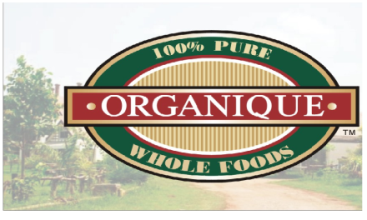 So  Far  So Good
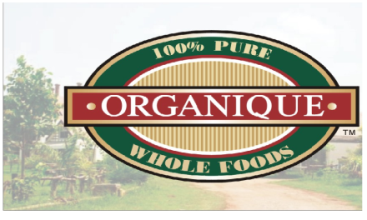 Thank you
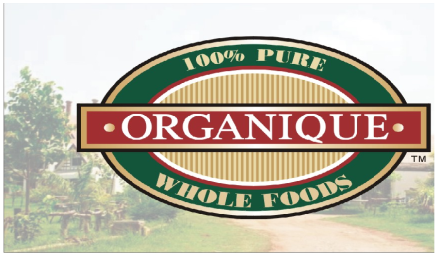